Condensed Matter Physics I
Prof. Dr. Ir. Paul H.M. van Loosdrecht
II Physikalisches Institut, Room 312
E-mail: pvl@ph2.uni-koeln.de
Website:	http:/www.loosdrecht.net/
Previously
Semiconductors:
	Direct gap / Indirect gap	Holes	Cyclotron resonance
	Intrinsic / Extrinsic, carrier statistics	Homogeneous / Inhomogeneous
	Quantum Hall effect
Today
Seminconductors
	Quantum Hall effect
Magnetism
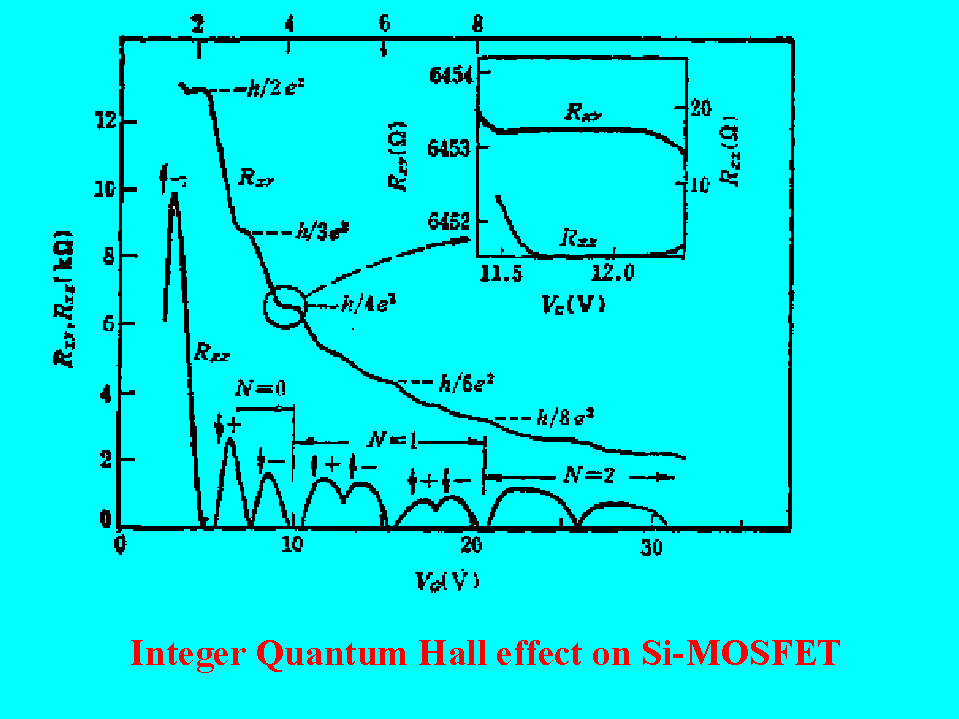 Nobel prize von Klitzing, 1985
Fractional quantum hall effect
Nobel prize von Laughlin, Tsui & Stormer, 1998
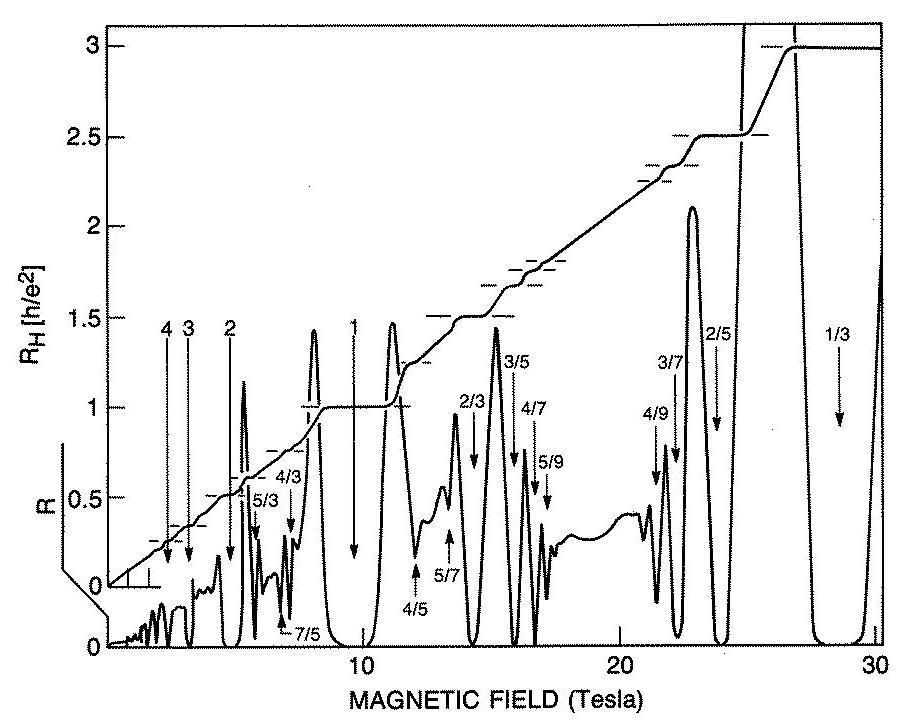 Composite fermions
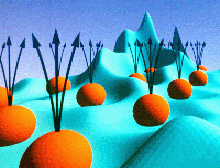 IQHE
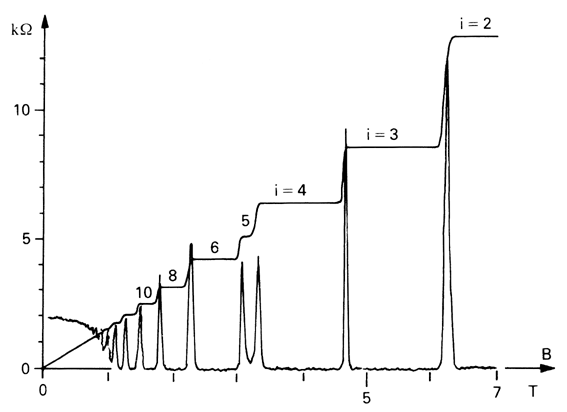 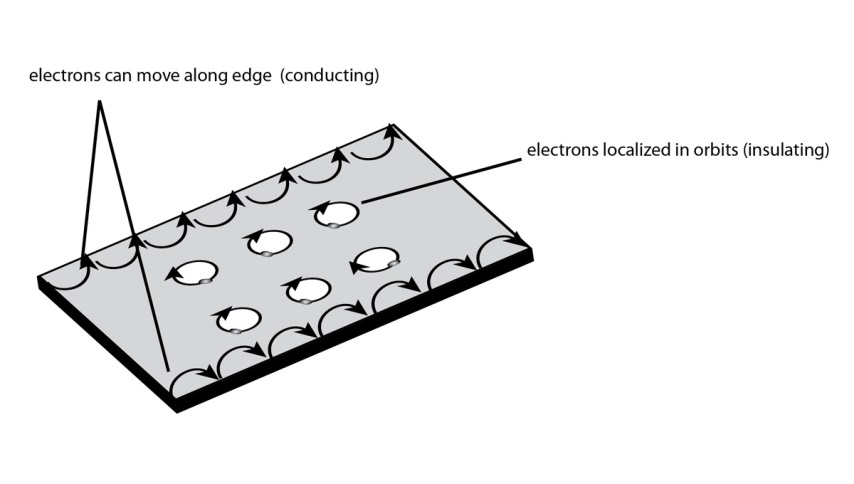 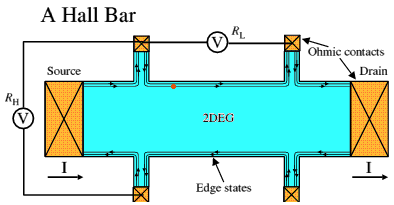 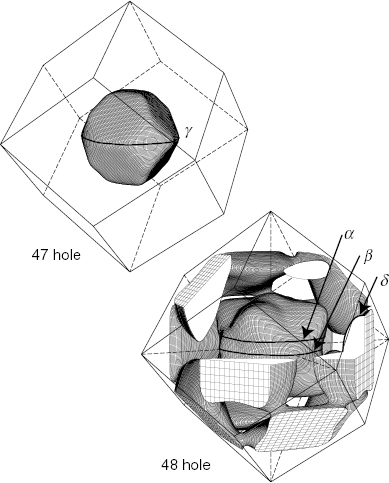 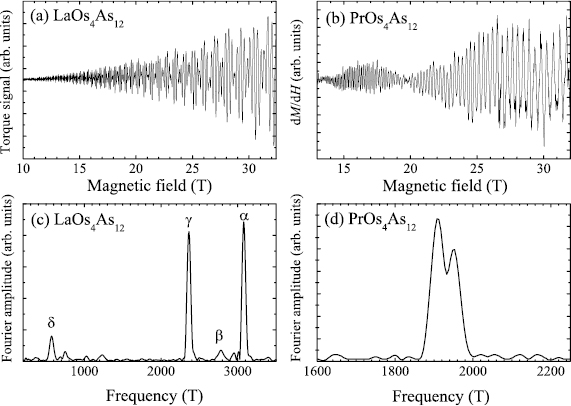 New J. Phys. 9 (2007) 269A de Haas–van Alphen study of the filled skutterudite compounds PrOs4As12 and LaOs4As12
Ho et al.